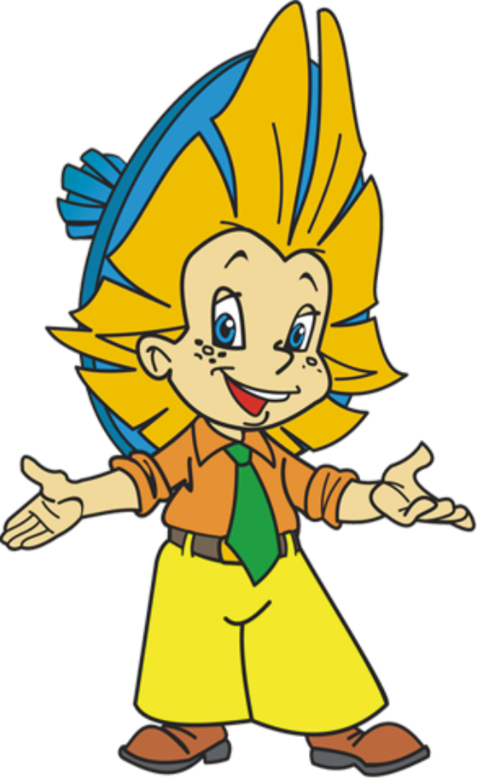 Путешествие в
 страну
«Уравнения»
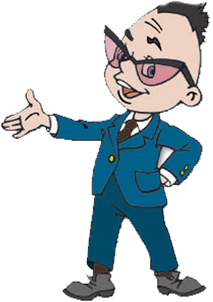 Как называются компоненты при сложении?
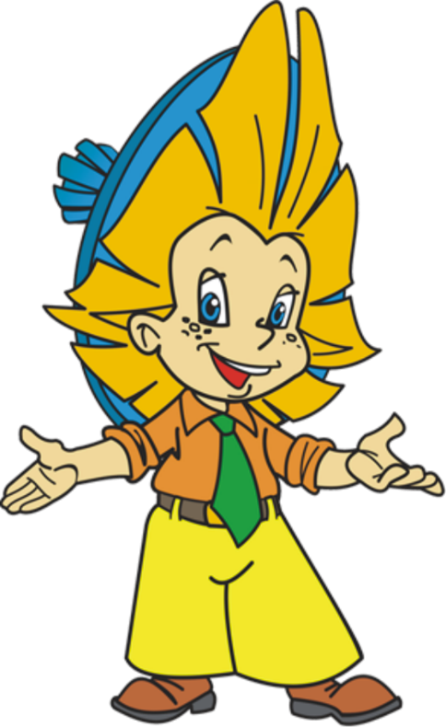 х + а = b
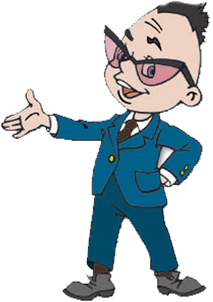 Как найти неизвестное слагаемое?
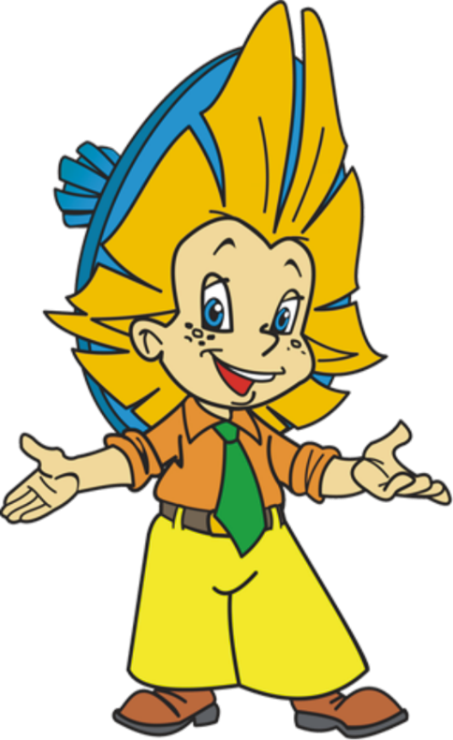 Как называются компоненты при вычитании?
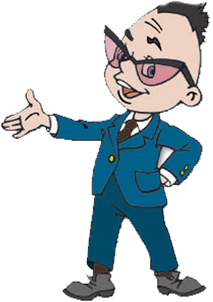 Найдите неизвестное уменьшаемое?
х - 43 = 15
Как найти неизвестное вычитаемое?
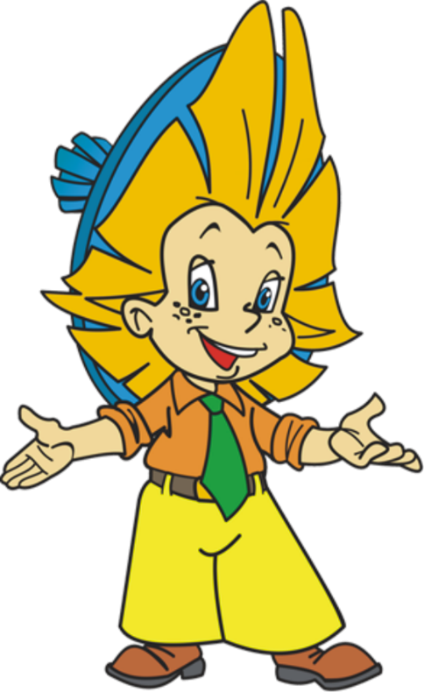 а - х = b
… надо из уменьшаемого вычесть разность
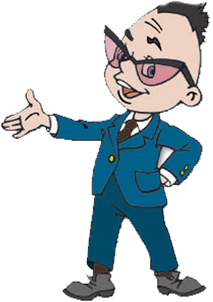 х = а - b
Как называются компоненты при умножении?
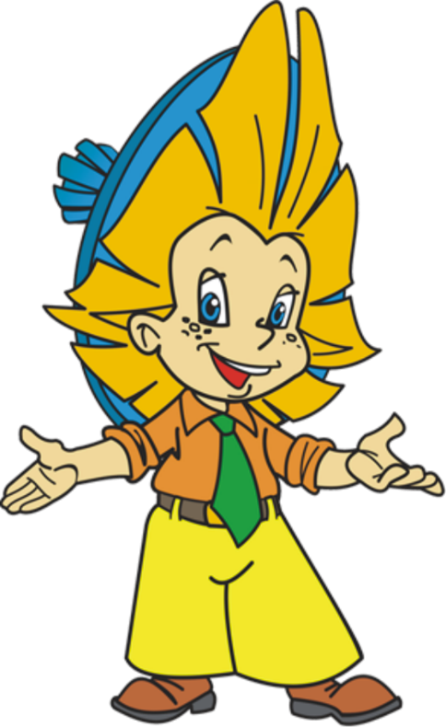 Как найти неизвестный множитель?
 Найдите неизвестный множитель
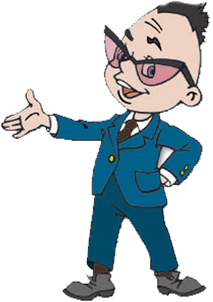 х · 3 = 96
Как называются компоненты при делении?
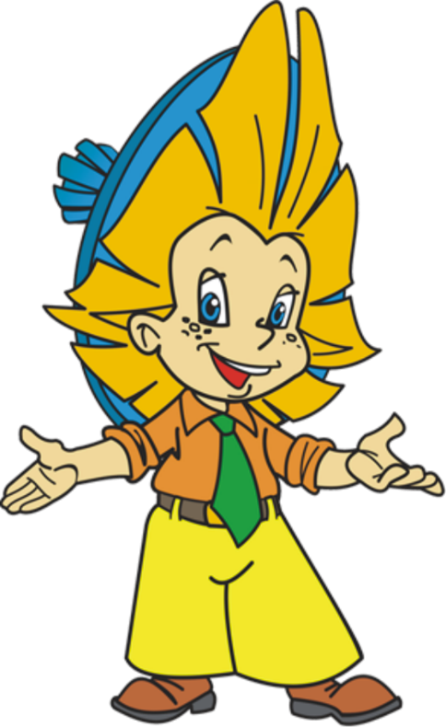 Найдите неизвестное делимое
Найдите неизвестный делитель
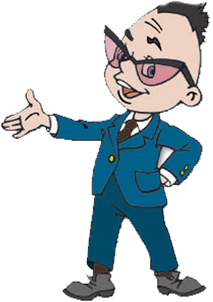 х :5 = 12
86 : х = 43
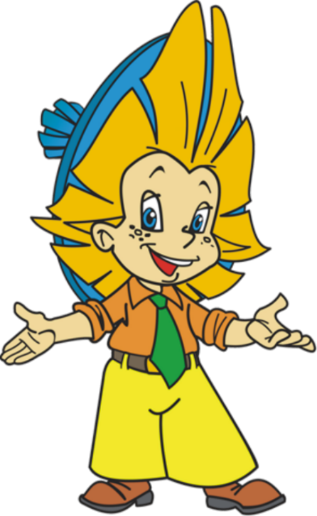 Проверка домашнего задания
№ 57 (в)

х + 494 = 494
х = 494 – 494
х = 0
Ответ: 0
41010 - b = 1316
b = 41010 - 1316
b = 39 694
Ответ: 39 694
у - 975 = 0
у = 975 +0
у = 975
Ответ: 975
№ 58 (б)

9 · b = 36 720
b = 36 720 : 9
b = 4080
Ответ: 4080
77 132 : n = 22
n = 77 132 : 22
n = 3 506
Ответ: 3 506
х : 208 = 52
х = 208 ·52
х = 10 816
Ответ: 10 816
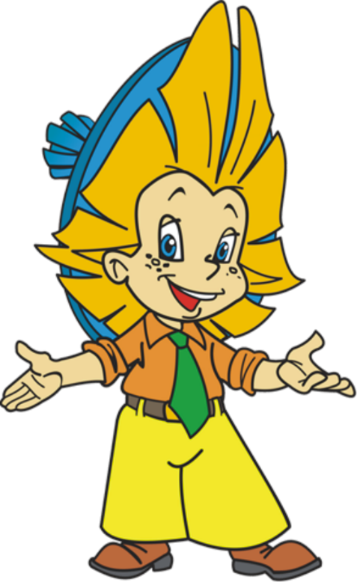 Станция
 «Раз задачка, 
два задачка…»
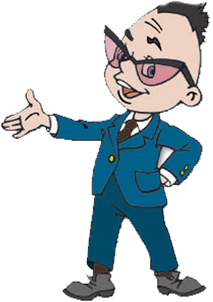 В поезде ехало некоторое количество пассажиров. На остановке вышли 45 человек. Сколько пассажиров стало в поезде?
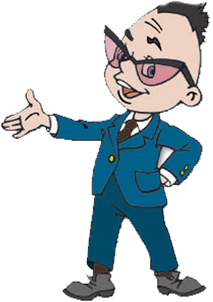 х + 45
х : 45
х - 45
х · 45
В первой книге х страниц, а во второй в 5 раз больше. Сколько страниц во второй книге.
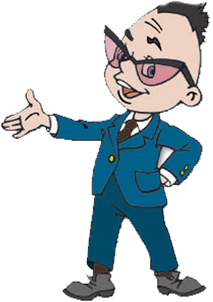 х + 5
х : 5
х - 5
х · 5
Станция
 «Игровая»
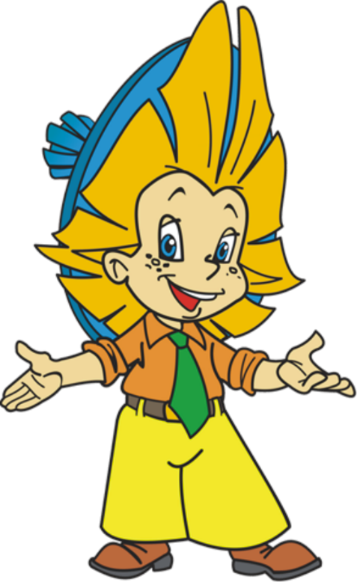 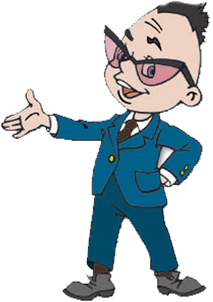 Задача 1
60 - х
Задача 2
60 + х
Задача 3
60 · х
Задача 4
60 : х
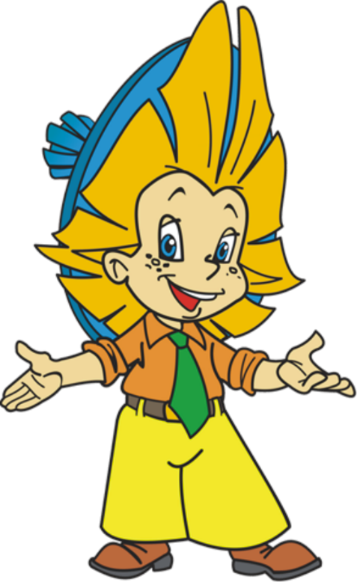 Станция
 « Алгоритмическая »
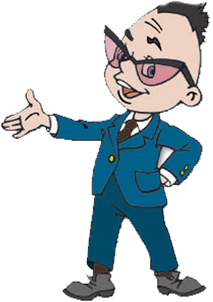 Алгоритм решения уравнения -  «форточка»
Решите уравнение:                           (24 – х) + 37 = 49;
Решение:
         1          2
(24 – х) + 37 = 49,
(24 – х) = 49 – 37,
24 – х = 12,
24 – х = 12,
х = 24 – 12,
х = 12.
Ответ: х = 12.
Чтобы решить уравнение, нужно:
1.Установить порядок действий в левой части уравнения и обозначить номера действий.

2. Заключи переменную вместе с другими числами в «форточку» так, чтобы осталось одно последнее действие.  

3. Найди значение «форточки».

4. «Раскрой форточку» и реши простейшее уравнение.
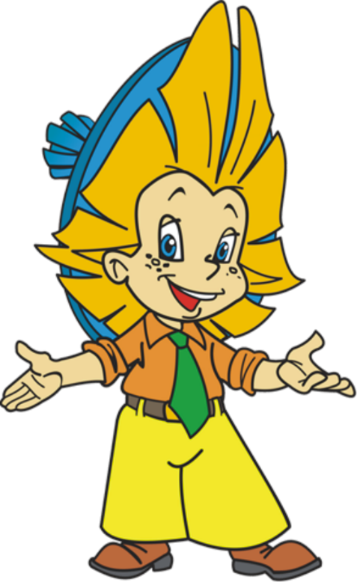 Станция
 « Физкультминутка »
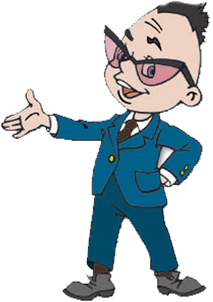 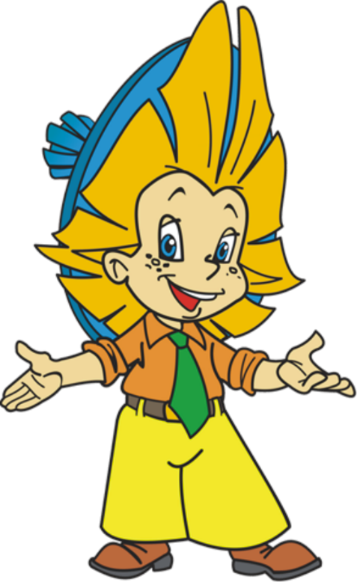 Станция
 « Познайка »
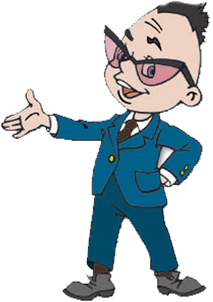 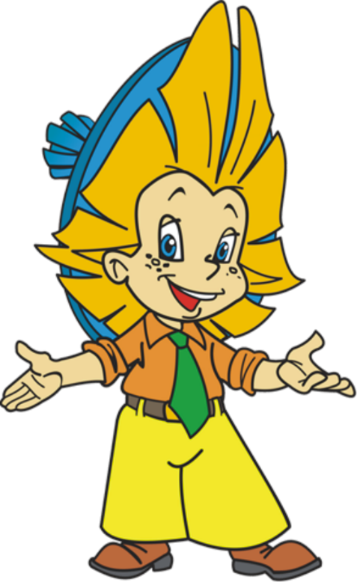 Станция
 « Конечная »
Домашнее задание:  № 60 (а,б);
                                     № 62; стр. 132
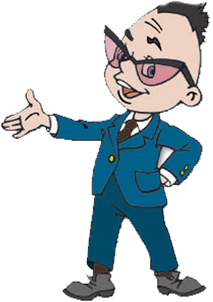